CHƯƠNG VIII: LỰC TRONG ĐỜI SỐNG
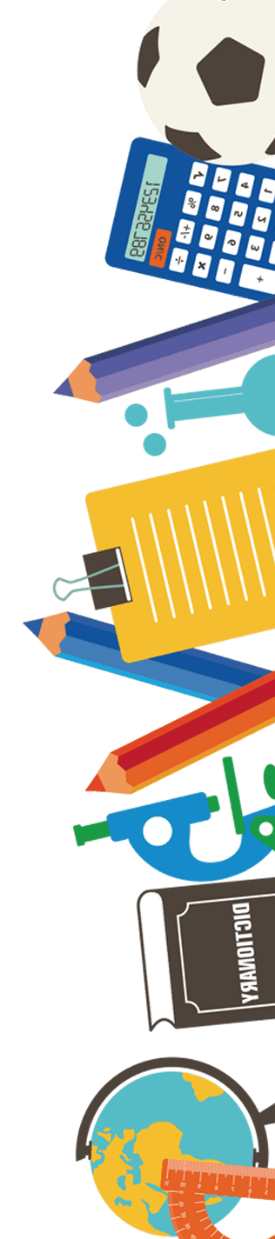 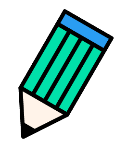 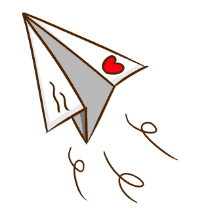 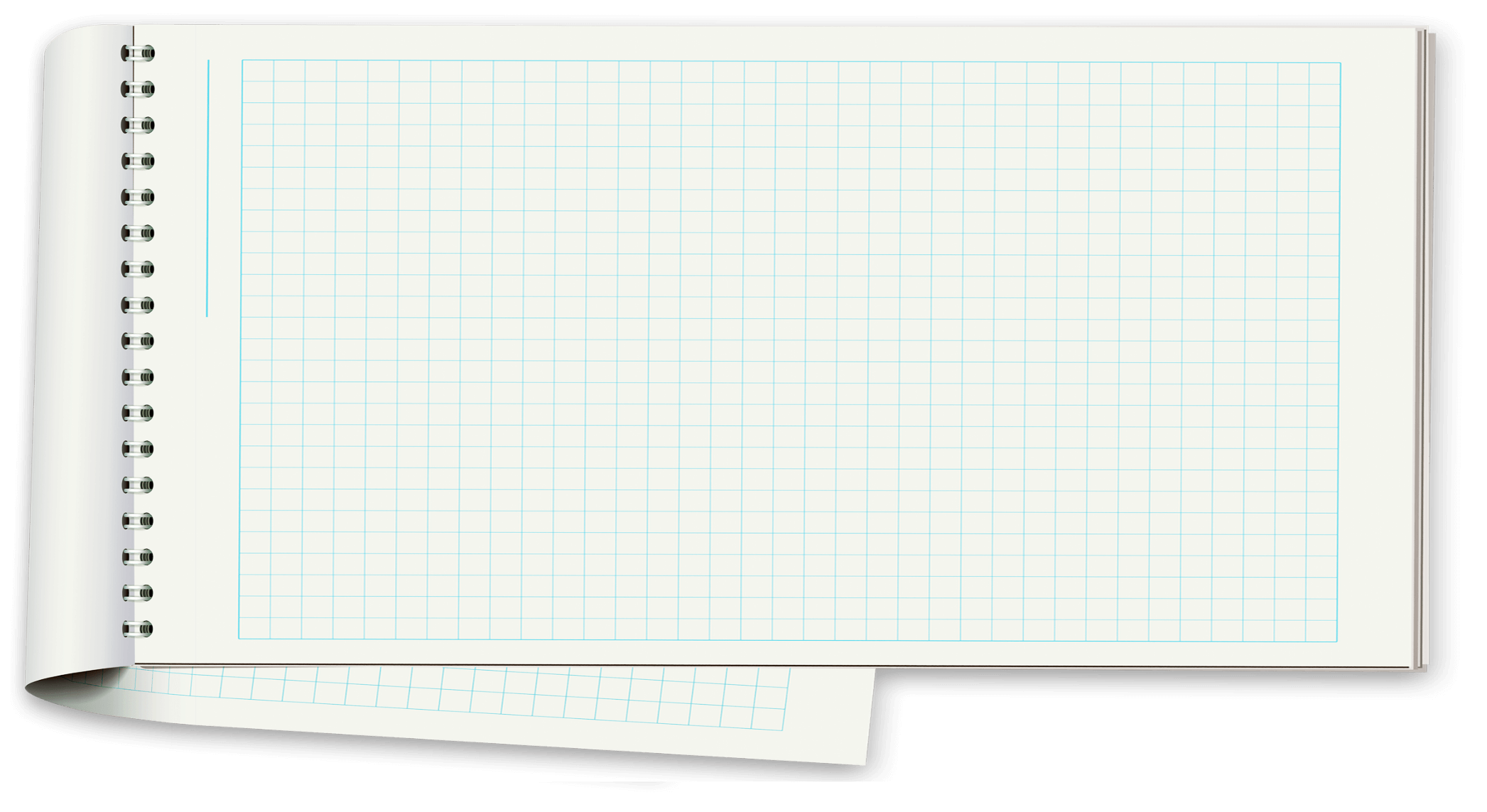 BÀI 45
LỰC CẢN CỦA NƯỚC
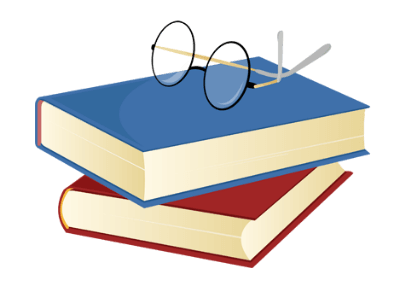 Lực cản của nước là gì?
 Đặc điểm lực cản của nước? (làm cách nào có thể thay đổi độ lớn lực cản của nước?) 
Lực cản của nước có ảnh hưởng gì đối với cuộc sống?
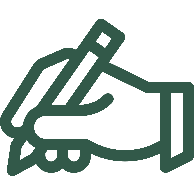 THÍ NGHIỆM 1
1 hộp thủy tinh hoặc nhựa cứng, trong suốt (1)
1 xe lăn (2)
1 tấm cản hình chữ nhật (3)
1 đường ray cho xe lăn chạy, có rãnh ở giữa để lắp tấm cản (4)1 ròng rọc cố định (5)
1 phễu rót nước (6)
1 đoạn dây mảnh (7)
1 lực kế lò xo có GHĐ 5N (8)
1 van xả nước (9)
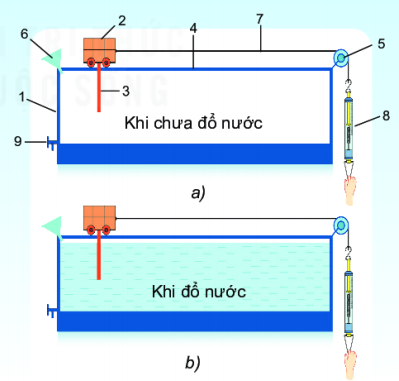 KẾT QUẢ THÍ NGHIỆM 1
? Tại sao khi có nước thì số chỉ của lực kế lại lớn hơn khi chưa có nước trong hộp
Vì nước đã tác dụng lực làm cản trở chuyển động của xe
Nêu các ví dụ về lực cản của nước trong thực tế cuộc sống
VD:
 Lực cản của nước đối với sự chuyển động của tàu thuyền
   Lực cản của nước khi chúng ta lội nước
   Lực cản của nước khi bơi
   ……..
Lực cản của nước là gì?
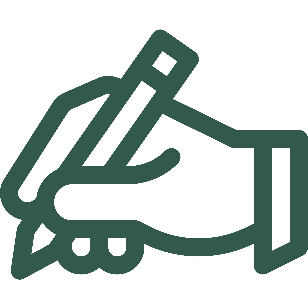 Lực cản của nước là tác dụng cản trở chuyển động của nước với các vật chuyển động trong nước
THÍ NGHIỆM 2
Các bước tiến hành:
Bước 1: Lắp tấm cản có kích thước nhỏ vào xe đẩy như hình bên (3).
Bước 2: Đọc số chỉ của lực kế khi kéo xe đẩy.
Bước 3: Thay tấm cản có kích thước nhỏ bằng tấm cản có kích thước lớn hơn.
Bước 4: Đọc số chỉ của lực kế khi kéo xe đẩy và so sánh với kết quả của bước 2
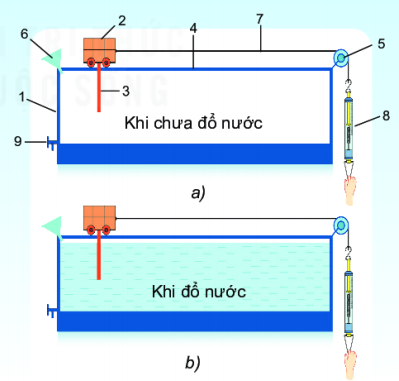 KẾT QUẢ THÍ NGHIỆM 2
Lực cản của nước phụ thuộc vào yếu tố nào?
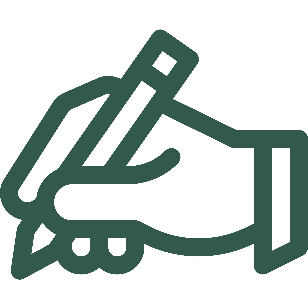 Lực cản của nước phụ thuộc vào nhiều yếu tố. Nếu diện tích mặt cản càng lớn, thì độ lớn lực cản càng lớn
Hãy dự đoán lực cản của nước và cách khắc phục
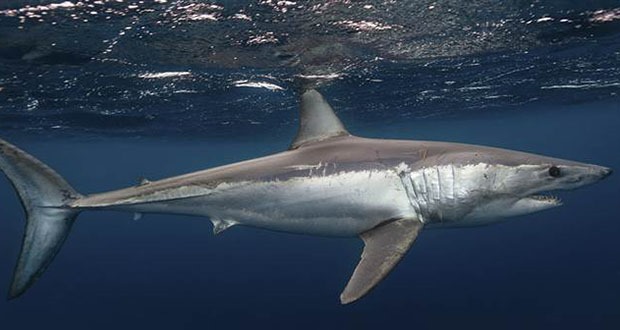 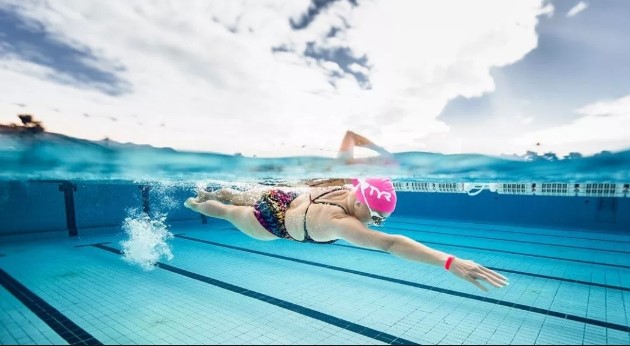 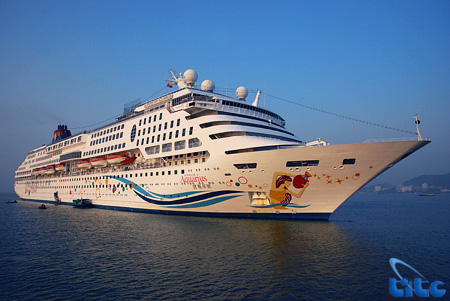 Lực cản của không khí
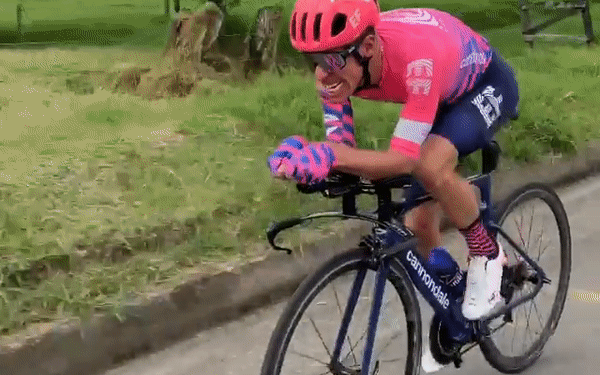 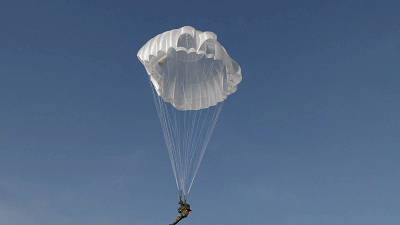 Sự thích nghi về hình dạng các động vật ở trong nước và trên cạn
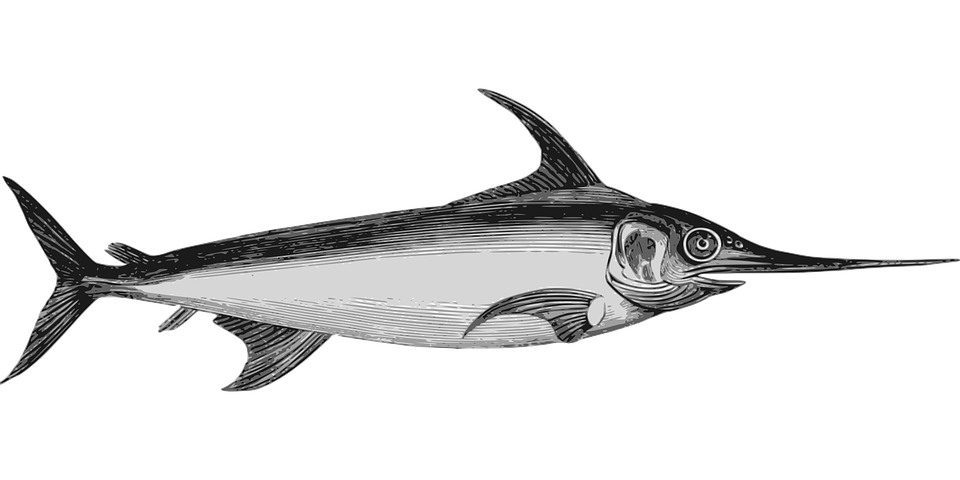 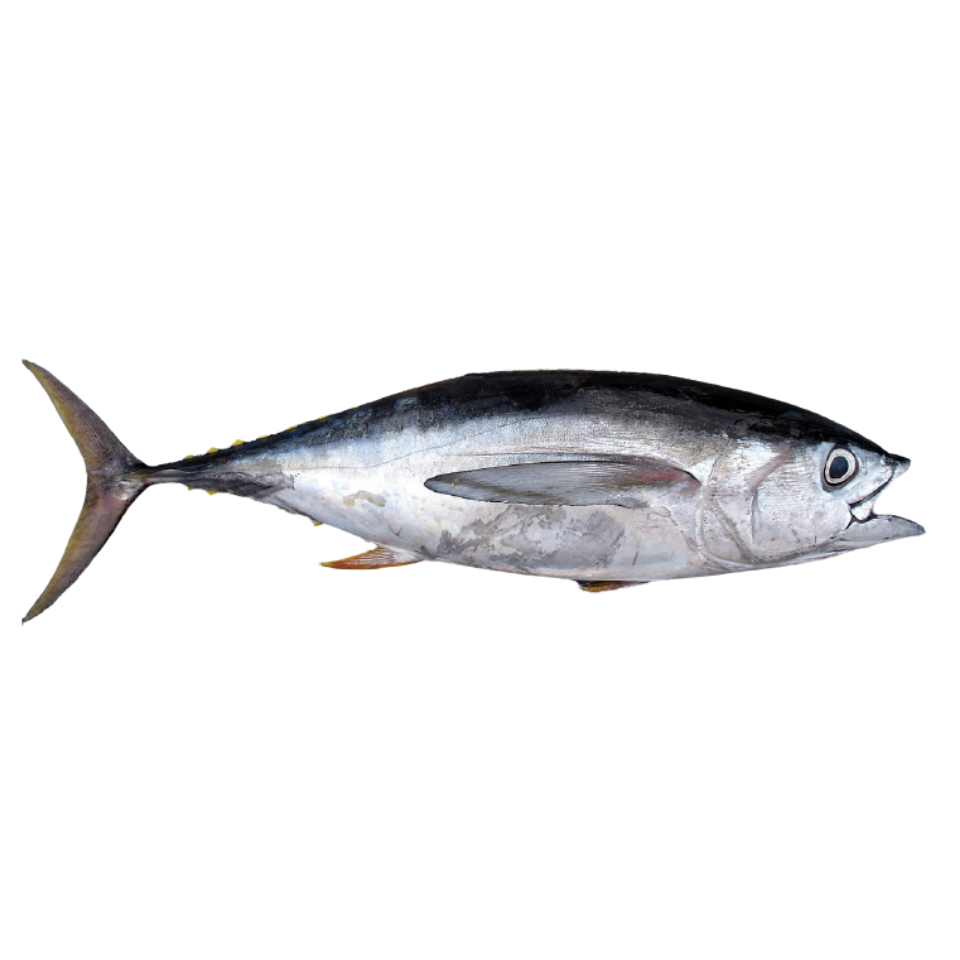 Cá ngừ
Cá kiếm
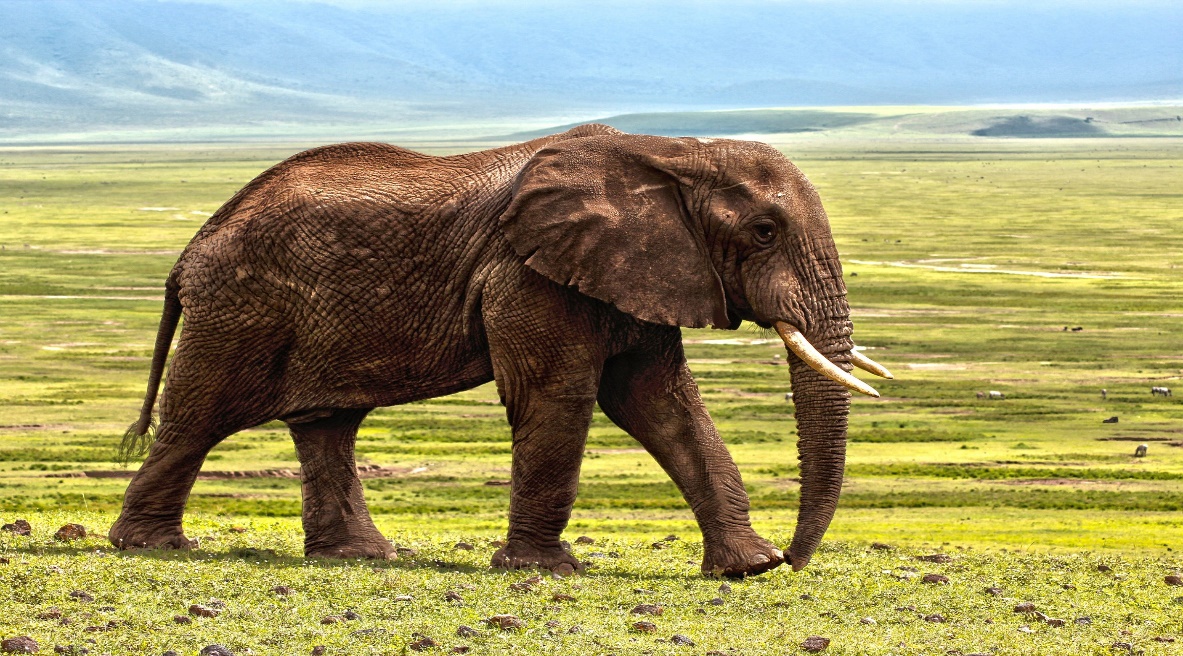 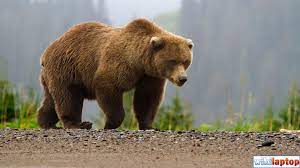 Gấu
Voi
NHIỆM VỤ VỀ NHÀ
Làm bài tập trong SBT.
Sưu tầm thêm các ví dụ về lực cản của nước, không khí trong thực tế.
Chuẩn bị bài 46